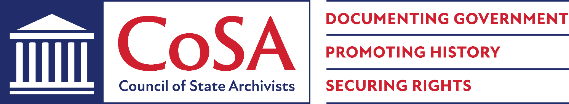 November 10, 2022
3 pm Eastern
CoSAShop Talk Webinar
Shop Talk with Preservica –
Continuing the Conversation: Modeling Public Sector Records-to-Archives Transfers
Disclaimer:  This webinar is being recorded and will be available for viewing on the CoSA website.
Webinar Agenda
Welcome
Presentations from Preservica
Q and A
Announcements
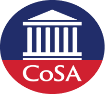 November 10, 2022
Continuing the Conversation: Modeling Public Sector Records-to-Archives Transfers
November 10, 2022
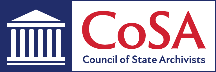 [Speaker Notes: Shop Talk           Continuing the Conversation: Modeling Public Sector Records-to-Archives Transfers 
November 10, 2022 
Join Preservica and the CoSA community for a Shop Talk listening session on November 10th to explore requirements, workflows, tools, and strategies for simplifying and improving the efficacy of transferring archival electronic records from state and local government agencies to archives.  This interactive session will offer opportunities for public sector practitioners to articulate preservation requirements for long-term and permanent electronic government records as well as describe pain points in current agency-to-archives transfer processes.  Polls and surveys will be used to develop a community “wish list” of flexible, practicable packaging, validation and transfer tools for commonly used enterprise or government-wide systems that hold archival records.  The wish list will be shared with Shop Talk registrants. 
Following on from the joint summer focus group session and associated report (LINK TO REPORT: Preservica-CoSA-Automating-Preservation-in-M365_final.pdf (assets-servd.host)), Preservica will provide updates on its design and development efforts to integrate in-place digital preservation and archiving actions in the Microsoft 365 ecosystem. Preservica will also share highlights from a recent ‘transfer-to-archives’ focus group session held with UK-based archives managers.]
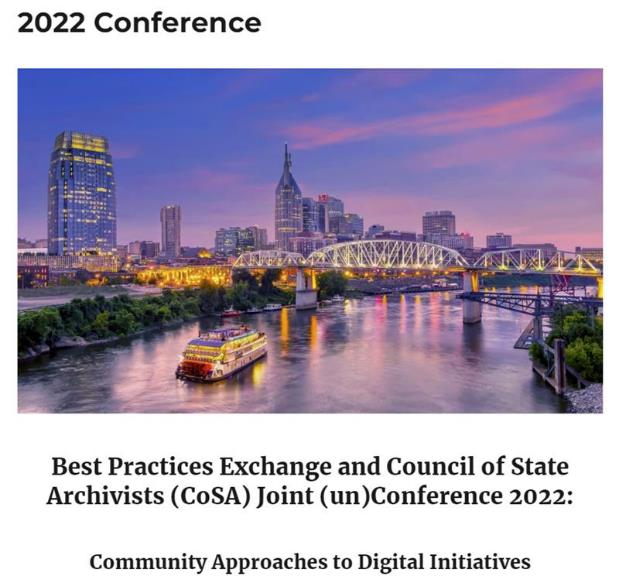 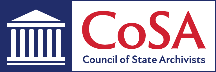 Introducing today's facilitators
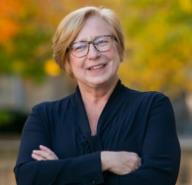 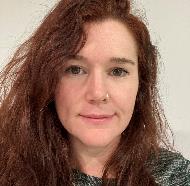 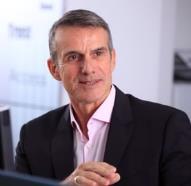 Lori Ashley
Tournesol ConsultingPrincipal Consultant
Halley Grogan
Preservica 
Digital Archiving Success Manager
Michael Hope
PreservicaVP Marketing
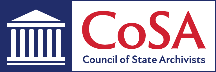 Agenda
Welcome and introductions
Session format and objectives
Focus Group highlights
Preservica transfer options and strategies 
Transfer requirements ideation
Wrap-up & Preserve365 Early Access Group invitation
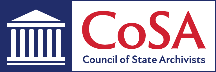 Leaders in Active Digital Preservation™ archiving for compliance and long-term value protection
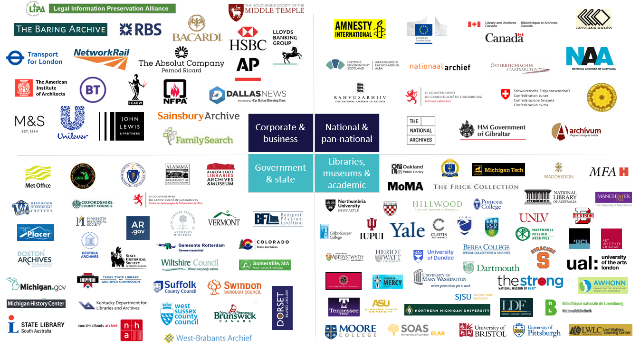 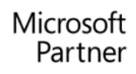 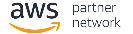 ISO 9001
ISO 27001
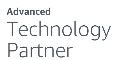 ISO 14721
SOC 2 Type II
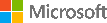 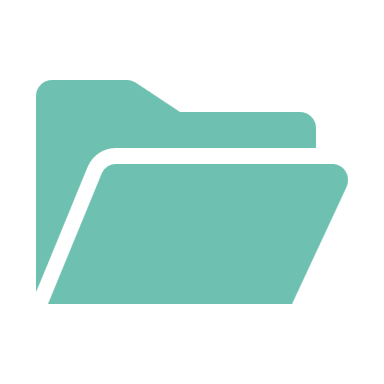 Instant access to records you can trust and read over decades – no matter what format they were created in.
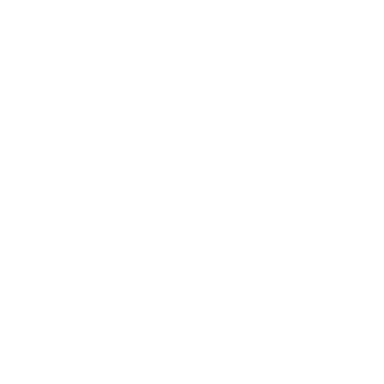 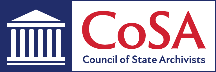 500M+
Assets
protected
3,000+
Organizations
worldwide
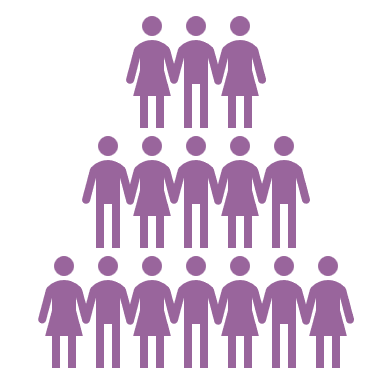 1,094
Formats
preserved
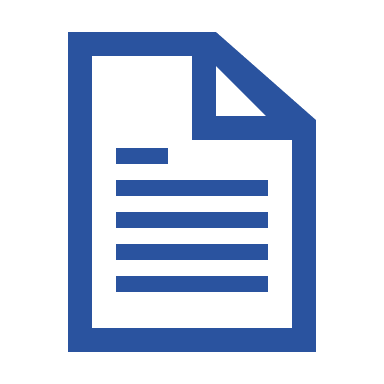 [Speaker Notes: 4 of the 10 Top UK largest businesses
26 US State Archives
16 national and pan-national archives and libraries
Including: NAME DROP]
Trusted by US government institutions
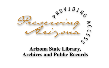 26 State Archives
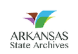 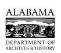 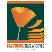 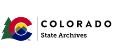 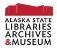 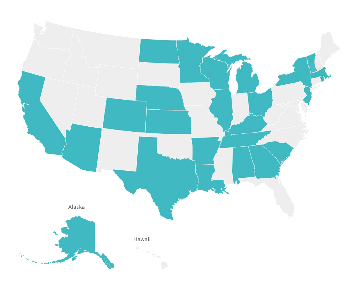 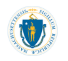 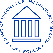 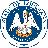 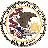 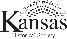 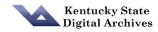 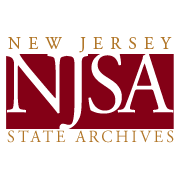 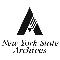 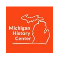 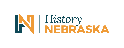 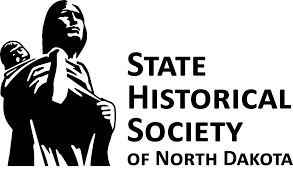 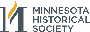 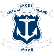 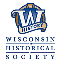 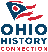 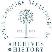 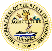 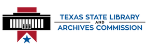 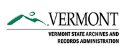 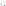 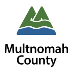 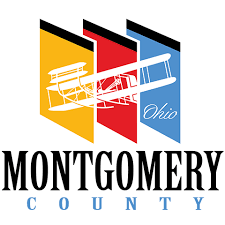 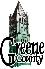 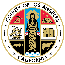 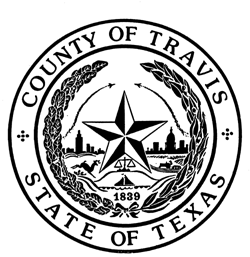 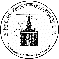 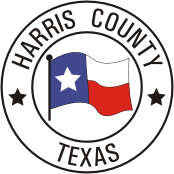 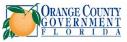 County customers
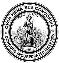 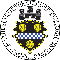 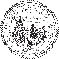 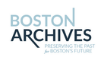 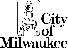 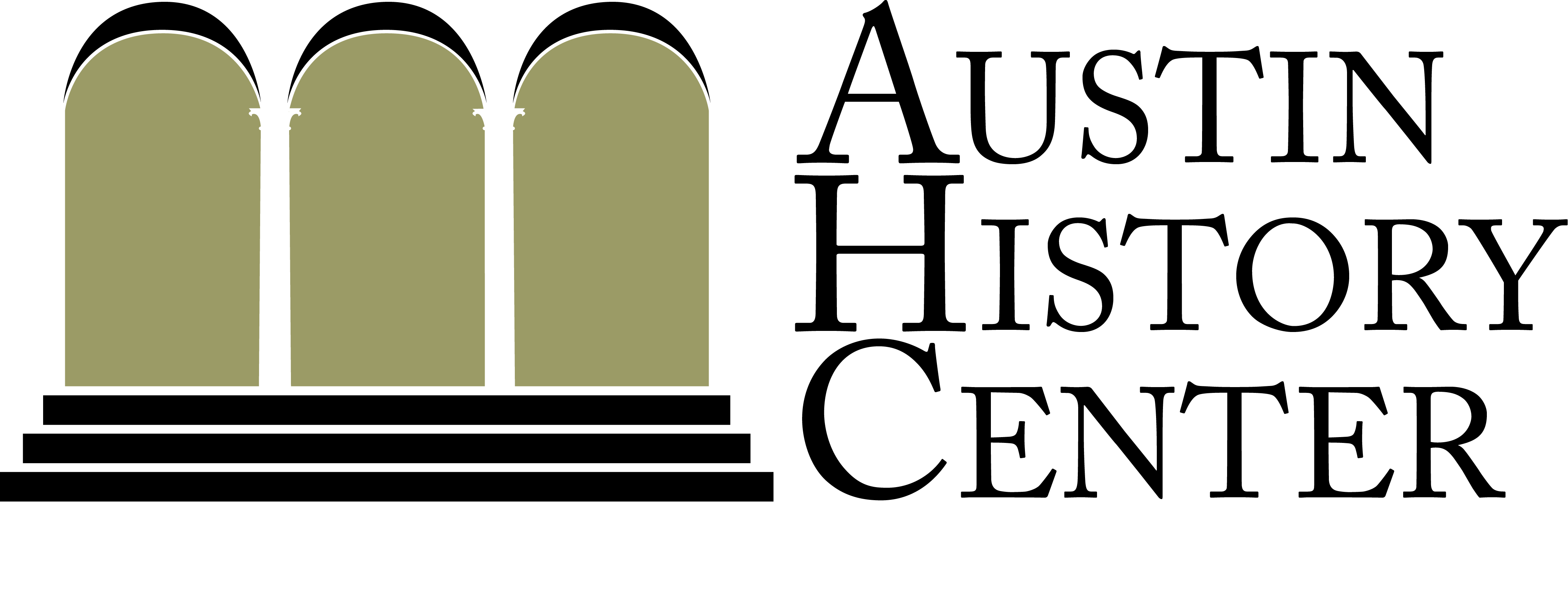 City & town customers
[Speaker Notes: UK:
17 Local authorities  
4 Central gov depts

NL:
1 National archive
5 regional archives]
Active collaboration with records management and archives communities
Electronic records projects & surveys
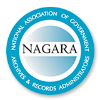 Strategic relationships
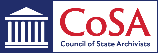 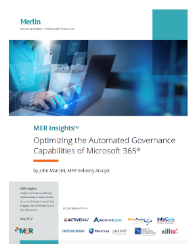 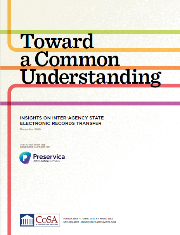 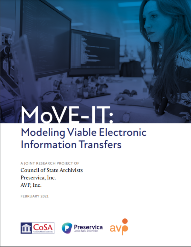 Education, engagement, & research onlong-term and permanent digital records
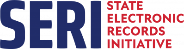 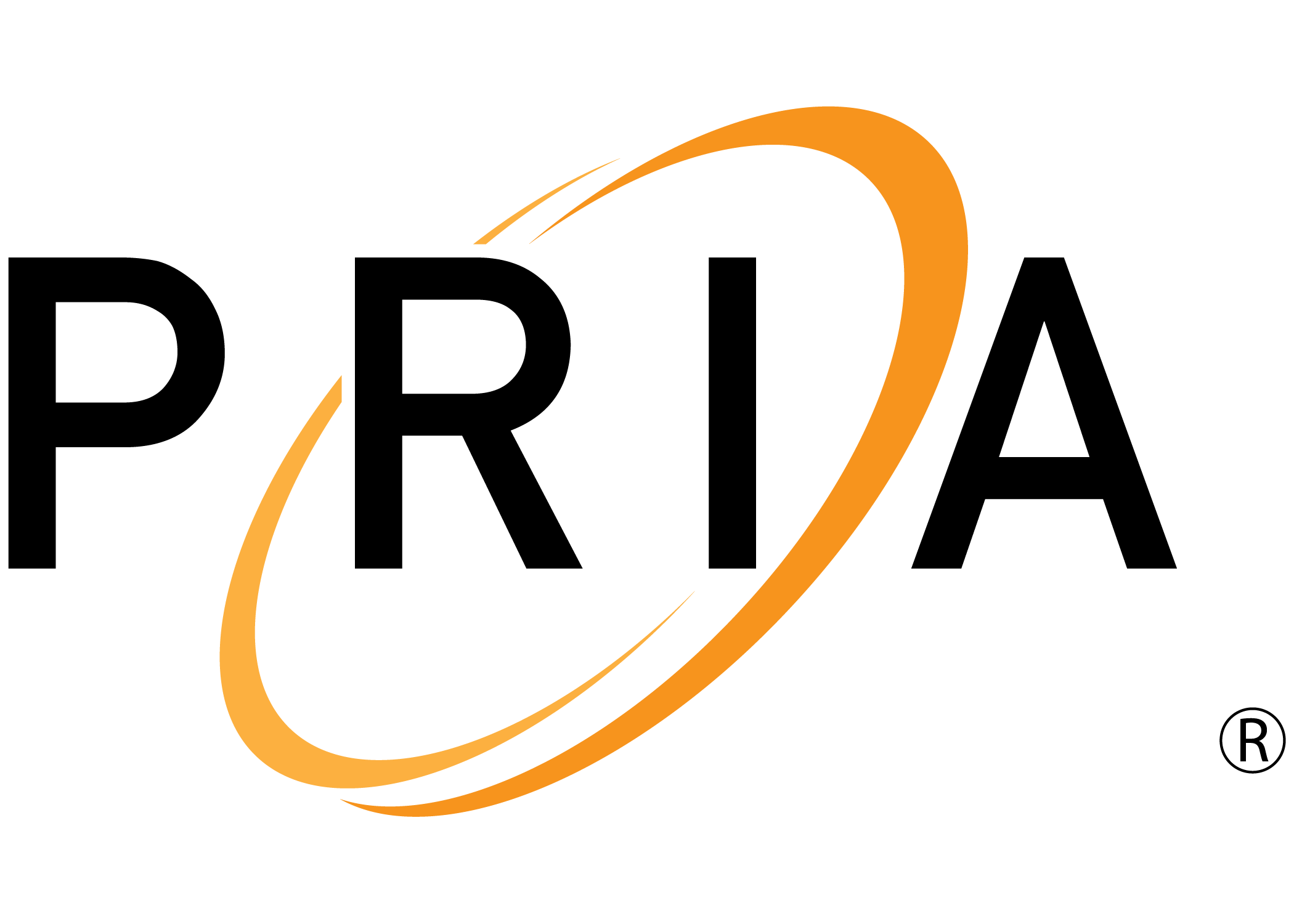 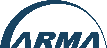 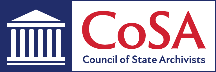 Session Format and Objectives
Rekindle the conversation about preservation requirements for long-term and permanent electronic government records 

Describe current transfer options and share an update on in-place digital preservation and archiving actions in the Microsoft 365 ecosystem

Brainstorm workflows, tools, and strategies for simplifying and improving the efficacy of transferring archival electronic records from state and local government agencies to archives
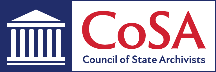 Poll Question
Does your Archives currently accession permanent electronic government records?
     Yes
     No
     I Don’t Know
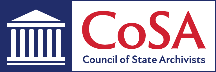 Focus Group highlights
M365 adoption and maturity in the public sector
Archives and records management priorities
In-place preservation during records lifecycle
Metadata management issues during transfer
Accessioning from SharePoint
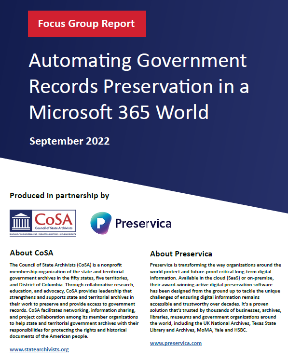 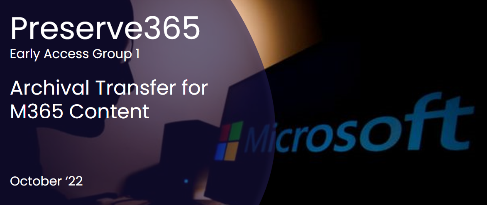 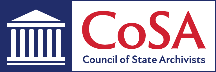 [Speaker Notes: Summary of lessons learned from MoVE-IT report – Producer-Archive Transfer Requirements lists was blatantly copied from this MoVE-IT CoSA powerpoint - seri_webinar_8-25-2020_MoVEIT.pptx (live.com)

HG: "This is a familiar process for most archivists – how are records/papers/manuscripts, etc. getting into your collection? The specific steps may vary depending on the type of archives. Today we're focusing on state and territory archives which have particular procedures. This is a very simplified list of those procedures. And I think it's important to start here because with born digital records, the question is how technology can support the traditional transfer to the archives. Technology is essential when working with born digital records but without the internal procedures created by an archives and the relationships the archives has built with agency staff, technology can only do so much."]
Preservica support for streamlining archival transfers
Operate at scale
Higher volume | Automated
Get started quickly
Lower volume | Manual
Agencies transfer via browser drag & drop - NEW
Archives / IT cloud transfer content in bulk
Archives drag & drop directly to archive
Archives set & forget bulk ingest workflows
NEW: Invite and manage transfers
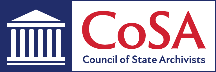 [Speaker Notes: External Submissions screenshots?

HG: "A new feature from Preservica is our External Submissions – MORE STANDARD TEXT ABOUT THIS FEATURE HERE. To me, the external submissions feature replaces the email that you receive with minutes or agendas as attachments. Instead, the RMO or record creator can submit the minutes and agendas directly via the external submission link. The back and forth via email discussing a transfer is very typical and what a benefit to end that interaction with a link and request for submission? I have ideas of how this feature can support documenting transfers but I'm also really interested in your ideas about how this could be used to support archival transfers. I see lots of scenarios but please add your specific use cases. "]
Preservica support for streamlining archival transfers
Operate at scale
Higher volume | Automated
Get started quickly
Lower volume | Manual
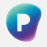 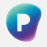 Preserve365
Preserve365
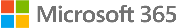 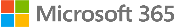 Agencies/Archives use Microsoft Purview labels to automatically preserve long-term records and/or transfer records deemed archival
Agencies or Archives transfer using SharePoint
 
Agencies upload or move records to folder
Automate records retention, preservation and transfer at scale
Manually preserve records from within M365
Use Purview records life-cycle management
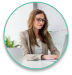 Search and retrieve using M365
Records Producing Agency
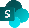 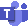 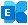 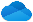 Select pre-defined retention labels
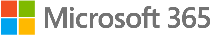 One solution for SharePoint, Teams, OneDrive & Exchange
legacy records
Preserve365

embedded Active Digital Preservation archiving
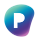 Archives
Upload, transfer and curate records in Archive
Records automatically maintained in preferred/supported preservation formats
automated file format recycling
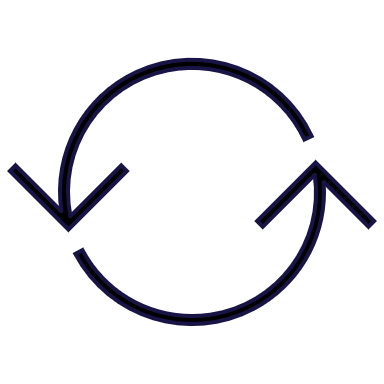 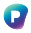 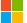 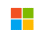 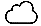 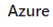 Embedded within Microsoft 365
The Same But Different
Requirements and techniques for preserving the authenticity and trustworthiness of long-term or indefinite temporary electronic records are identical to those for permanent records. Essential differences involve legal custody and access:     Temporary records remain under the legal custody of the originating       business entity and this same entity controls access     In an archive the institution has legal custody of the records and controls      assess in accordance with established rights and permissions     Transfer of ownership and access rights occurs when electronic records in a      logical temporary records repository are transferred to the logical permanent       records repository
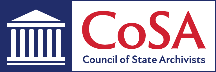 Records Retention Re-imagined
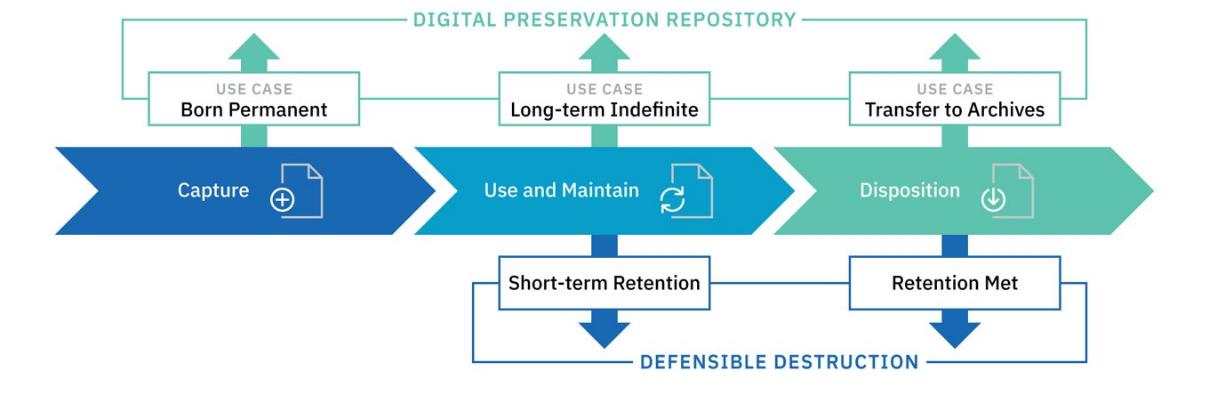 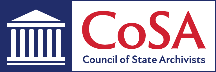 Inter-agency Records Transfer circa 2018-19
Records Eligibility
          Transfer Requirements
          Preservation Planning
          Systems of Record
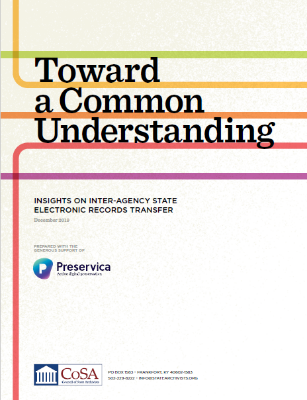 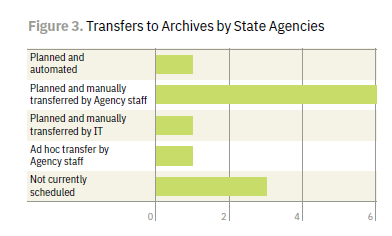 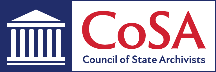 Poll Question
Which are pain points and obstacles in the current producer-to-archives transfers?  Select all that apply.
   
       Lack of sufficient producer records resources and expertise to initiate and/or manage transfers

       Lack of in-depth knowledge about where and how producers are managing records

       Lack of adequate metadata requires significant arrangement and description effort before transfer 

       Difficulty extracting records from proprietary third-party managed platforms
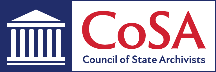 Successful Records Transfer
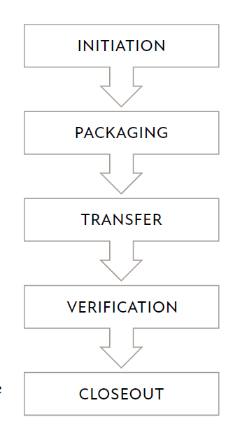 Collaborative relationships
Shared goals and a common understanding of electronic records management and preservation requirements
     Knowledge of technological context

Flexible workflows
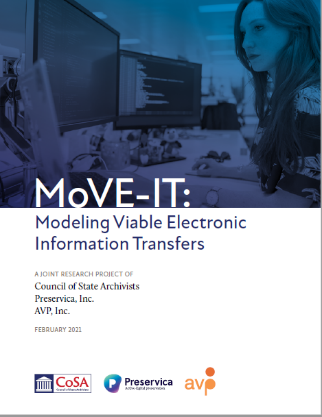 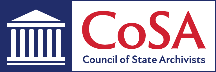 Transfer Stakeholders
Internal agency, central state IT, or third-party IT support units that manage records or storage systems used by Agencies and/or the communications systems used during interagency records transfers.
State Agencies that produce electronic state government records appraised for permanent preservation and have an obligation to transfer the records to the Archives.
State Agency with mandate to appraise, describe, ingest, preserve and make accessible permanent archival state government records.
MoVE-IT data collection inquired about three major groups of staff roles
Communications/Administration 
Technicians
Authorizers
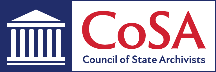 Ideation
Tools and processes to survey, inventory andclassify records “in place” to determine theirorganization, metadata elements, and requirements
Simple, flexible tools for archivists to use for a varietyof transfer situations
Mechanisms to verify transfer and streamline coordination with stakeholders
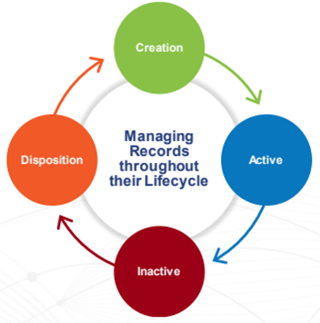 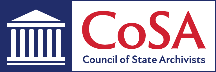 Transfer Options and Strategies
Stakeholder in the transfer process initiates a transfer
Eligible records are selected and organized into a transfer package
Physical exchange of custody of the transfer package
Verification mechanisms used to confirm authenticity and integrity
Stakeholder sign off on the legal and intellectual transfer
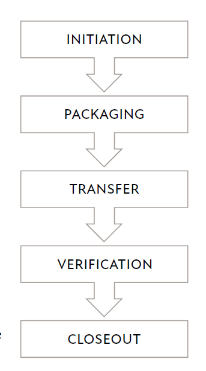 MoVE-IT  Transfer Model
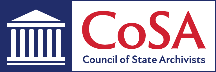 [Speaker Notes: Summary of lessons learned from MoVE-IT report – Producer-Archive Transfer Requirements lists was blatantly copied from this MoVE-IT CoSA powerpoint - seri_webinar_8-25-2020_MoVEIT.pptx (live.com)

HG: "This is a familiar process for most archivists – how are records/papers/manuscripts, etc. getting into your collection? The specific steps may vary depending on the type of archives. Today we're focusing on state and territory archives which have particular procedures. This is a very simplified list of those procedures. And I think it's important to start here because with born digital records, the question is how technology can support the traditional transfer to the archives. Technology is essential when working with born digital records but without the internal procedures created by an archives and the relationships the archives has built with agency staff, technology can only do so much."]
IDEA BOARD PLACEHOLDER
Initiation & Packaging 
Transfer
Verification & Closeout
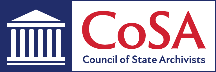 Thank you!
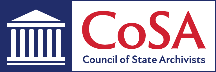 Join our early access group and learn more about Preserve365
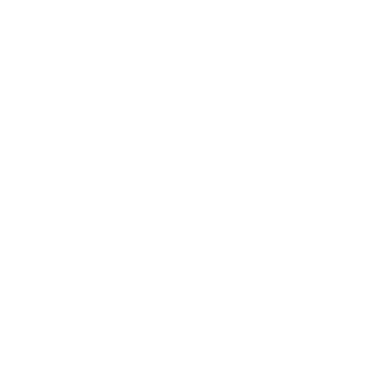 Build your M365 and records preservation expertise

Collaborate with like-minded organizations

Keep up to date with the latest innovations

Get hands-on: be part of our Preserve365 product trial
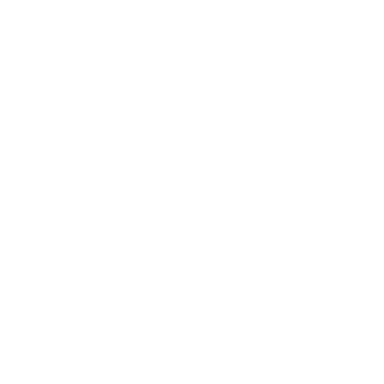 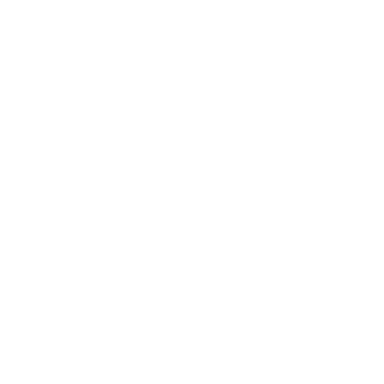 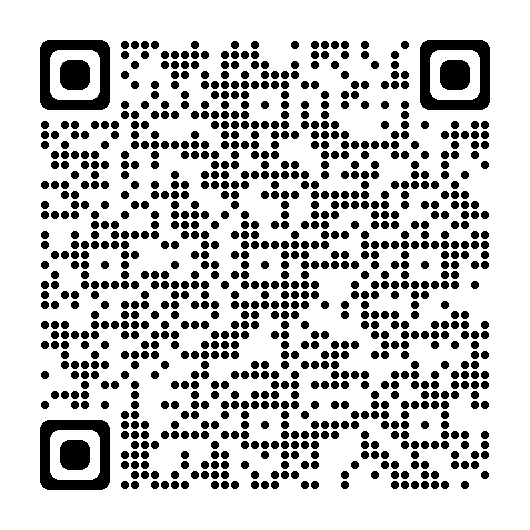 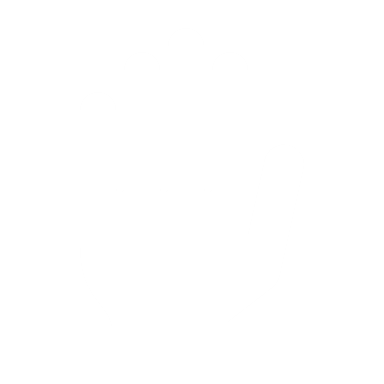 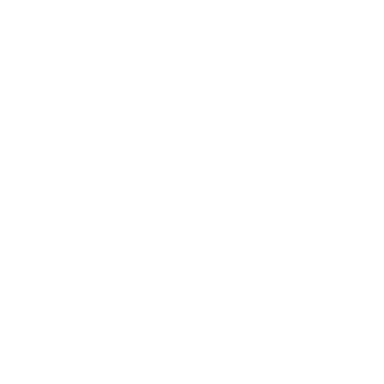 Scan to Sign Up
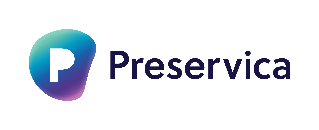 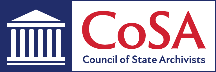 [Speaker Notes: Continue the conversation
https://preservica.com/the-embedded-archive-that-automatically-keeps-long-term-information-alive]
Upcoming Webinars
November -  “In Conversation With...“Hilda T. Ayala-Gonzalez Discusses the Archives of Puerto Rico
For registration information 
https://www.youtube.com/watch?v=u-trGs_1Gmo&list=PLospvJp0HcS88SS48w-4ruZwZNVdh7b5_&index=2
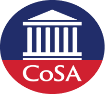 November 10, 2022
Upcoming SERI Webinars
Watch for upcoming schedule in 2023
For registration information: https://www.statearchivists.org/electronic-records/state-electronic-records-initiative/seri-webinars
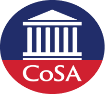 November 10, 2022
Contact Us
CoSA Websitehttp://www.statearchivists.org

CoSA Resource Centerhttps://www.statearchivists.org/research-resources/resource-center

CoSA Twitter Handle@StateArchivists

CoSA Facebook Pagewww.facebook.com/CouncilOfStateArchivists

CoSA You Tube https://www.youtube.com/user/StateArchivists/
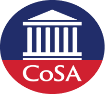 Webinar Evaluation
We really do appreciate your feedback!



When you exit the webinar, you will automatically be taken to an online webinar evaluation. Please take a couple minutes to complete the survey and help us plan future webinars.
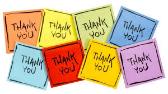 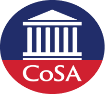